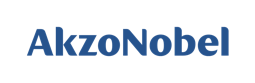 室内色彩的舒适和搭配
   ——色彩搭配的奥妙
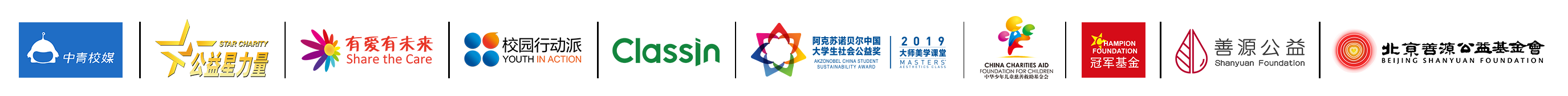 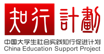 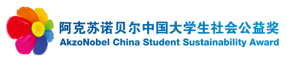 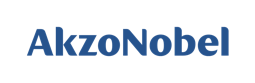 1
课前准备
我是小小粉刷匠
           ——设计并涂色自己的卧室
2
教学过程
3
拓展
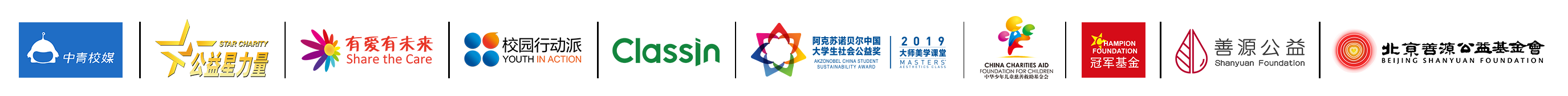 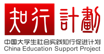 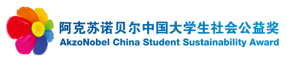 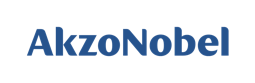 课前准备
教师：色卡，示范涂色法的视频，样品
学生：每人一套24色水粉颜料、一个尺寸不小于40*40*40的废旧纸箱，软泥，直尺、 画纸 、毛刷、刻刀等。
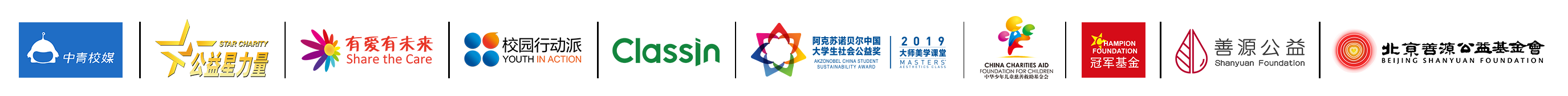 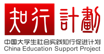 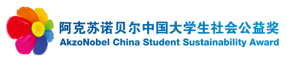 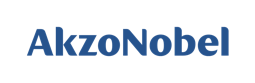 教学过程
想一想
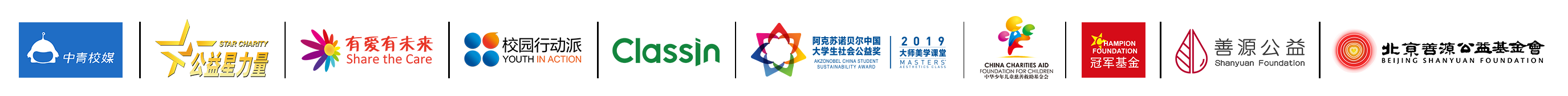 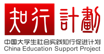 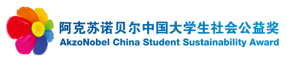 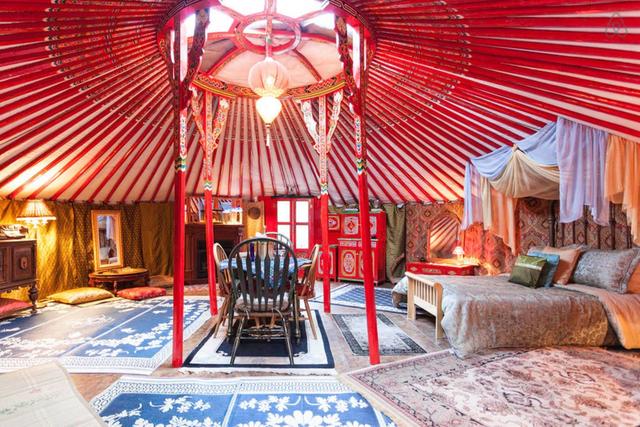 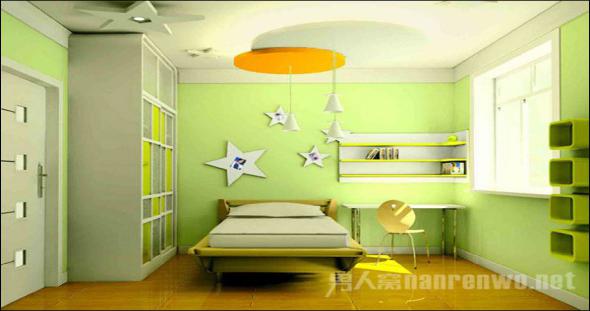 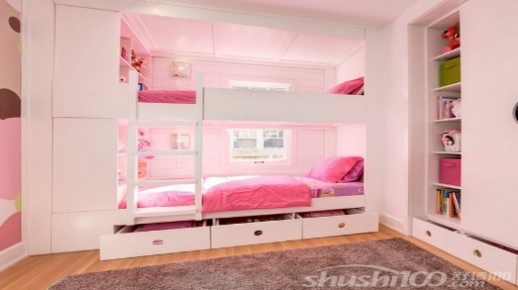 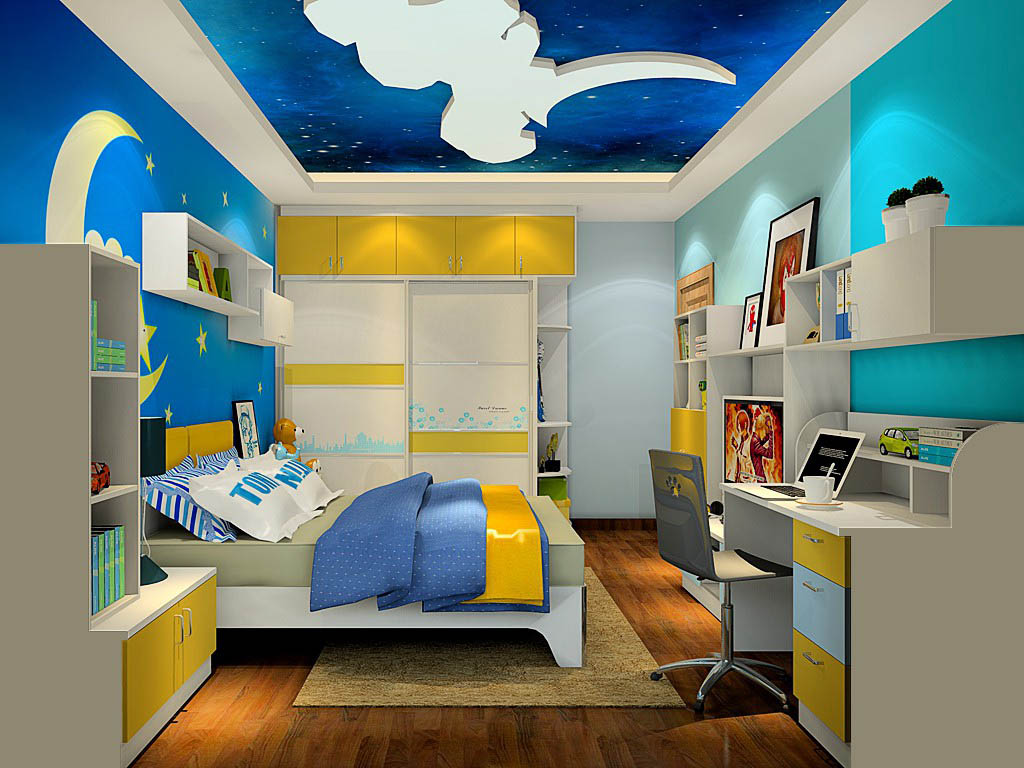 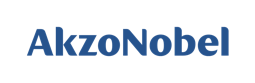 “看一看”
Q: 请看这些卧室的设计，谈谈这些颜色会让人产生哪些不同视觉感觉？
同学们，尝试对自己的卧室进行色彩设计吧。
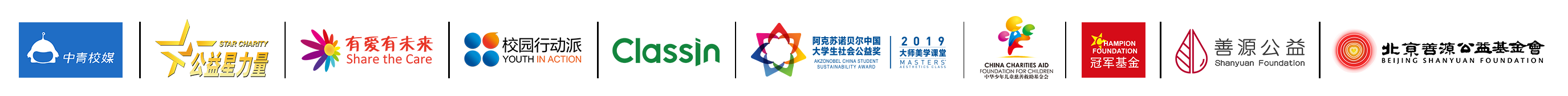 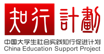 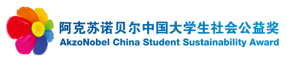 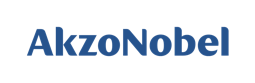 “学一学”
冷暖色：
        不同的颜色可以使人产生不同温度的感觉。红橙黄给人以兴奋、温暖的感觉，人们便把这类颜色称为暖色系。蓝色、蓝色、 青色这一类颜色给人以寒冷、沉静的感觉，人们便把这类颜色称为冷色系。色彩的冷暖感觉是相对的，比如绿色和紫色，绿色中的草绿色比较暖，翠绿色则比较偏冷，紫色中的红紫色比较暖，蓝紫色则是冷色系。
"色彩搭配":
        是指对色彩进行搭配，可以取得更好的视觉效果。"色彩搭配"咨询这一理念在20世纪末才开始传入中国，对于大多数中国人只敢穿黑、白、灰、蓝来说，这无疑是个很大的惊喜。
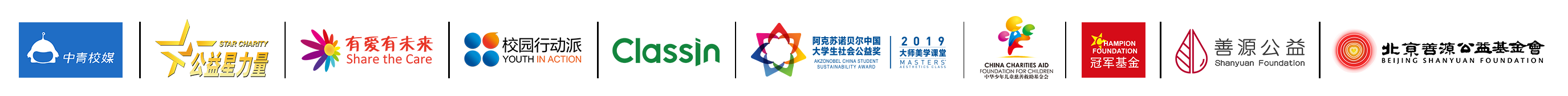 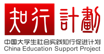 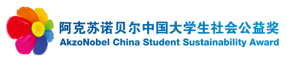 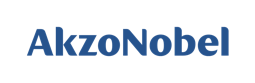 “学一学”
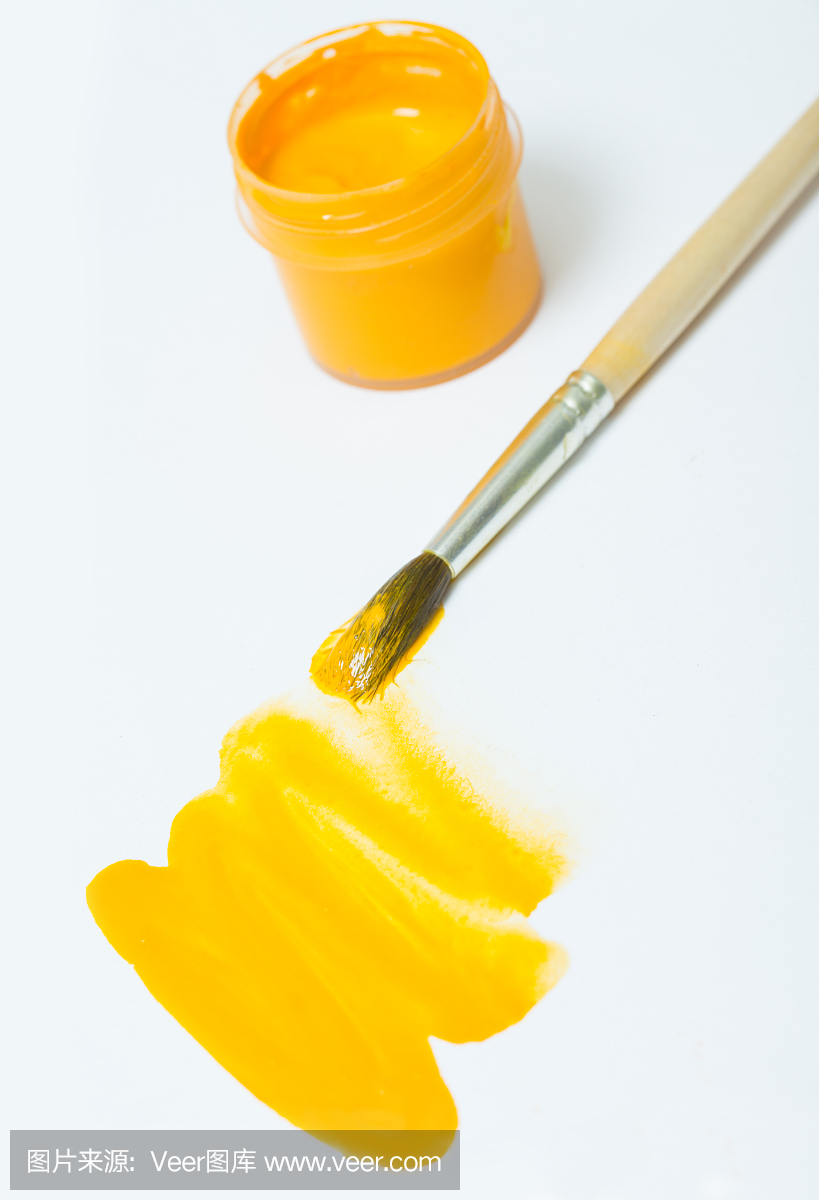 平涂法
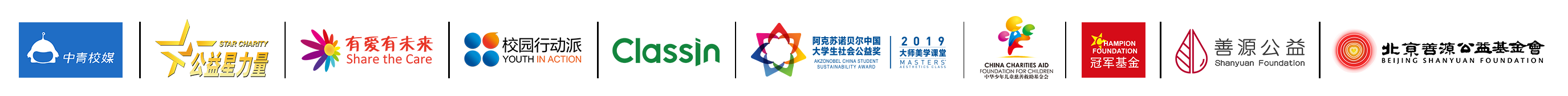 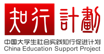 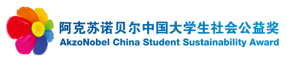 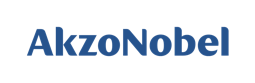 “学一学”
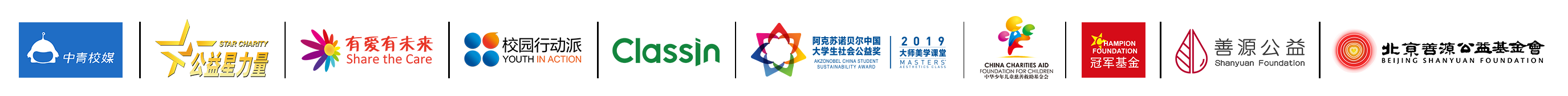 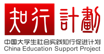 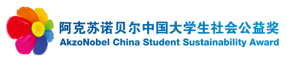 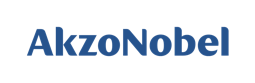 “做一做”
1.先按照比例尺，在一张纸上用直尺画好自己卧室的结构图。
2.构思一间卧室，画好设计图。
3.设计卧室不同局部的色彩，并标注上颜色。
4.据老师和同学的建议进行完善。
耐心去做
记得多多比较
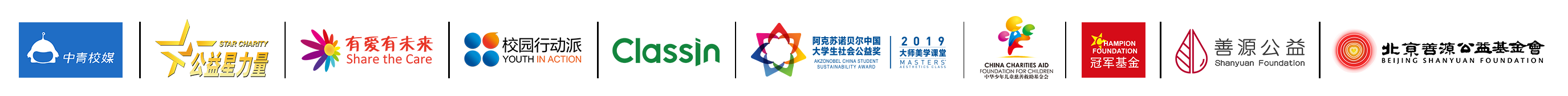 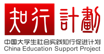 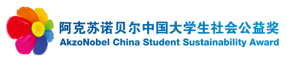 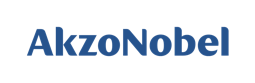 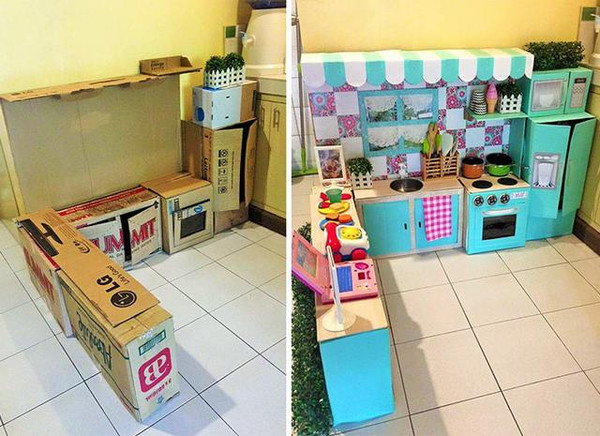 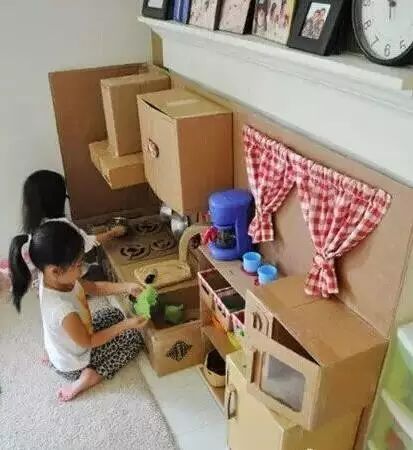 网络图片供参考
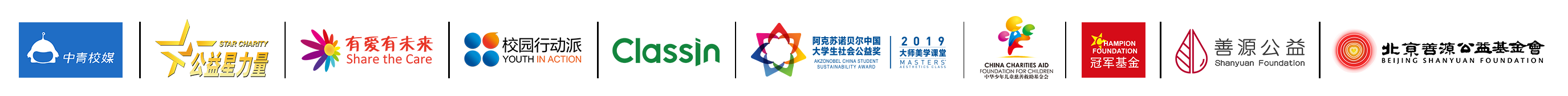 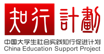 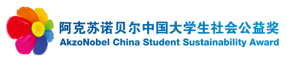 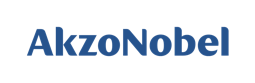 进 行 作 品 展 示
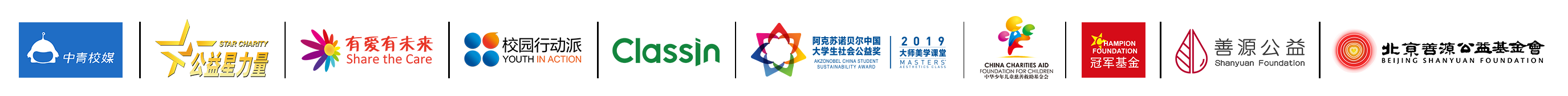 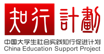 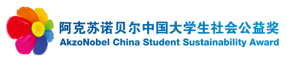 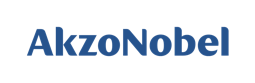 “想一想”
思考并归纳自己选择色彩、使用色彩过程中的发现、成功和失败经验
通过卧室设计的实践，尝试提炼进行室内设计时对色彩的舒适和搭配要点
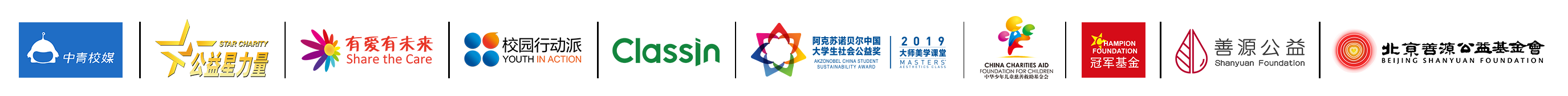 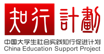 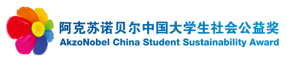 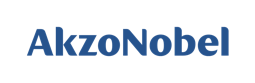 关于“大师美学课堂”
为进一步支持中国乡村美育教育发展，2019年，阿克苏诺贝尔中国与宝洁中国、中国青少年发展基金会正式启动公益战略合作，整合“大师美学课堂”多年成果，研发《大师美学课堂青少年美育教育课程》，将捐赠给宝洁200余所希望学校使用，共同携手服务乡村振兴，推进教育扶贫，传递建筑的色彩与艺术之美，帮助孩子们认识和学习建筑美学知识；课程还将上线知行计划优秀课程中心，面向全国大学生实践团队及教育工作者免费开放。
“大师美学课堂”项目，缘起于阿克苏诺贝尔2011年创立的“阿克苏诺贝尔中国大学生社会公益奖”（简称“公益奖”）。公益奖作为“中国大学生社会实践知行促进计划”（简称“知行计划”）核心项目，是中国第一个以大学生社团为奖励对象的社会公益奖项，开展9年来累计覆盖103座城市的284所高校，鼓舞2000余万大学生；大学生志愿实践时长累计达198,831天，相当于544年，令2,527所乡村学校师生受益。
 
    2018年，“公益奖”首度开展“大师美学课堂”项目，支持清华大学、同济大学、东南大学、中国美术学院等11所知名高校的大学生实践团队，寻访42位蜚声国内外建筑与设计领域的院士、教授、建筑师，了解最前沿的建筑设计思想，发掘大师典型作品背后的故事，并带着大师理念和成功案例走向青海、新疆、贵州、四川等12省的31所乡村学校，培养当地孩子感受美、发现美、创造美的能力。
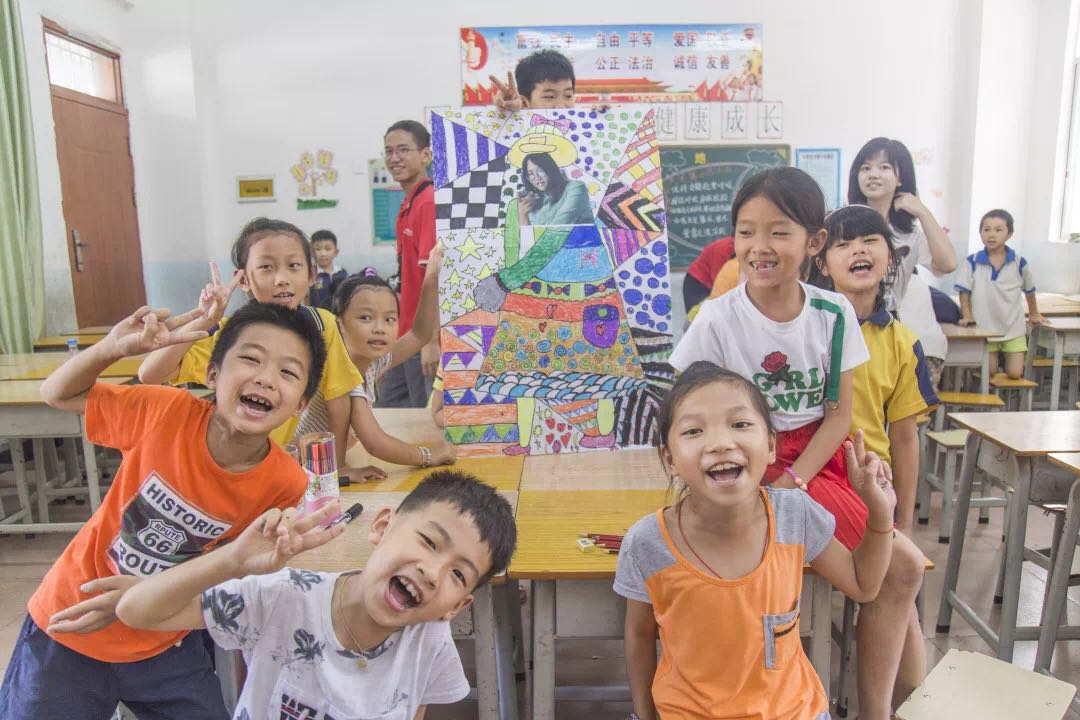 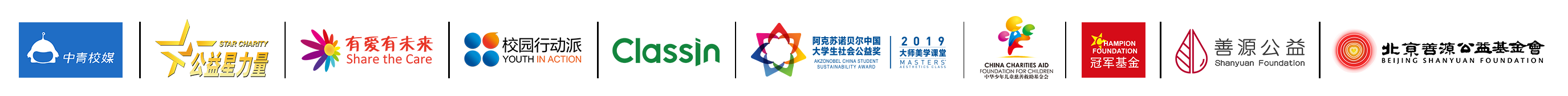 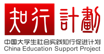 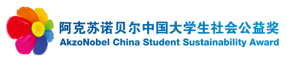 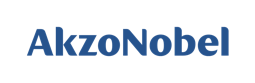 关于知行计划
中国大学生社会实践知行促进计划（简称“知行计划”）于2012年正式创立，是中国最重要的大学生项目官方平台，旨在推动和帮助社会力量，参与支持大学生社会实践和成长发展。截至2019年，“知行计划”已累计发动包括清华大学、北京大学、复旦大学、同济大学等超过470所大学的6,000多支大学生团队参与，持续开展包括助学支教、环境保护、减贫脱贫、创新创业、乡村调研、专业竞赛、公益传播等形式多样的大学生社会实践和成长发展项目，共有49.1万大学生直接参与，使6,400余所乡村学校的300余万师生受益。

“知行计划”官方网站、官方微信、微博二维码：
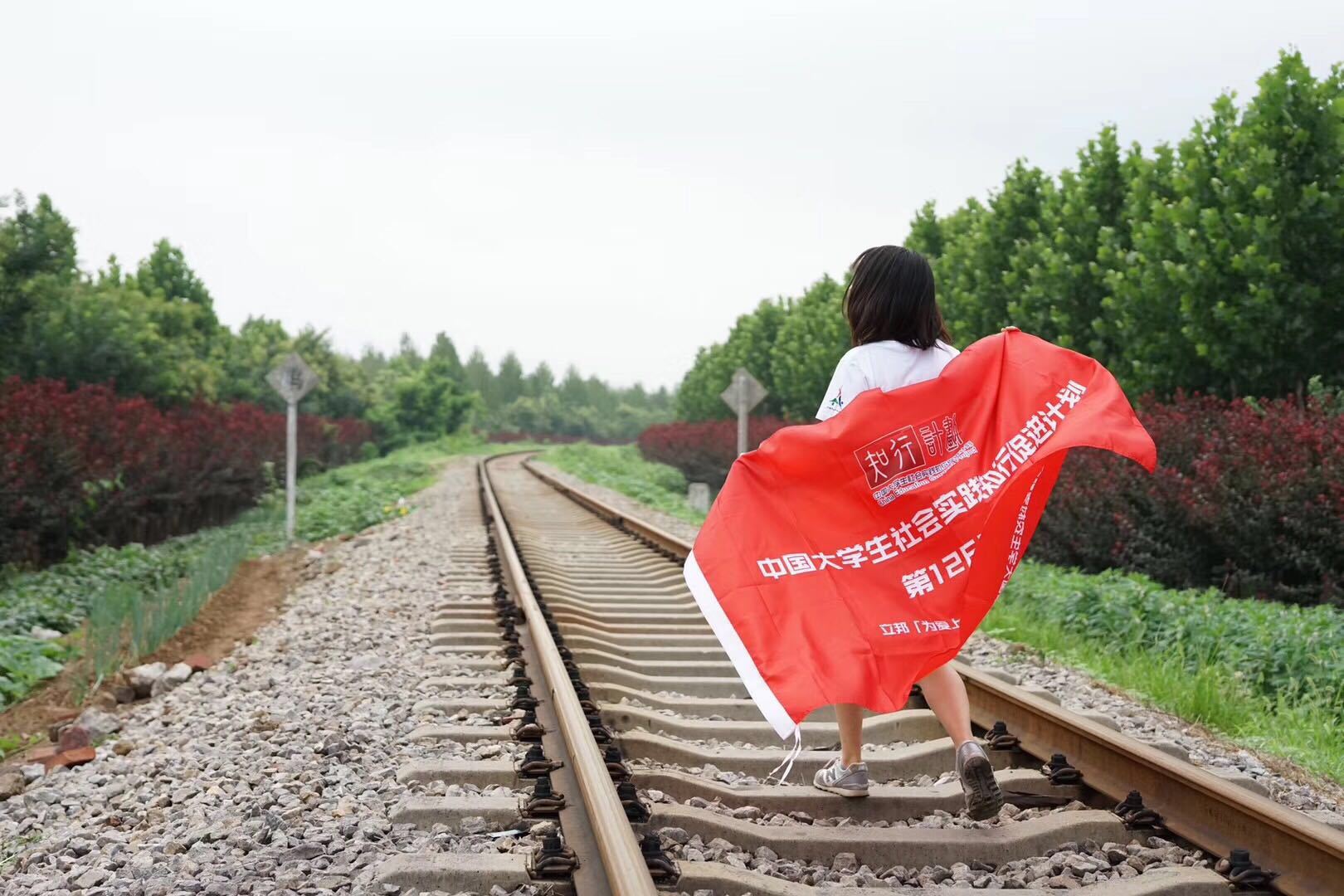 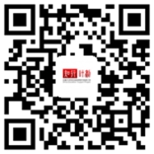 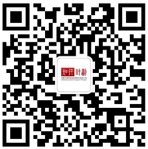 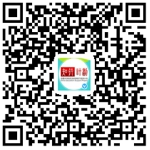 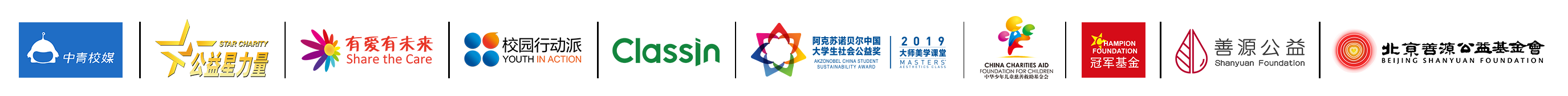 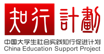 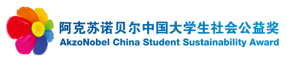